Lymphatic system practical slidesProfessor Dr. Hala El-mazar2023
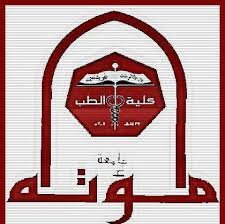 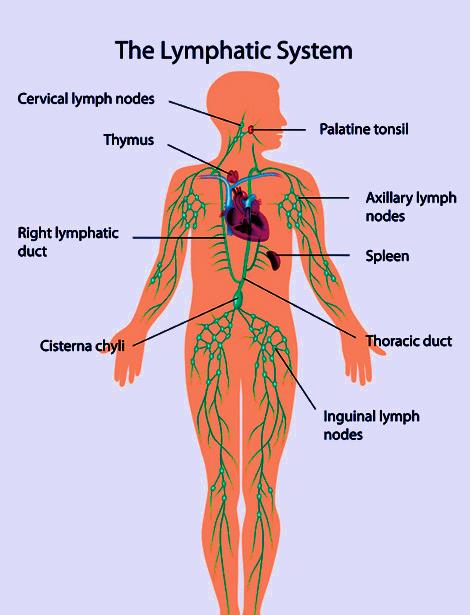 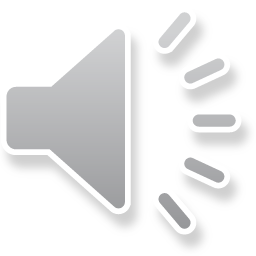 Professor Dr Hala EL-mazar 2022
Small intestine/ villus/ lacteal
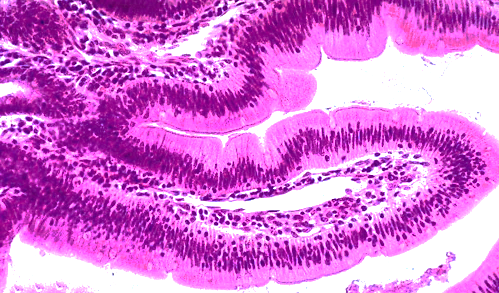 Lacteal 
(lymphatic capillary )
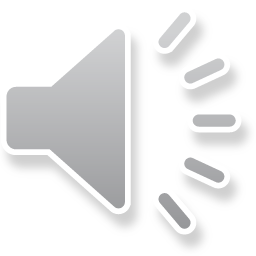 Professor Dr Hala EL-mazar 2022
Anchoring filaments
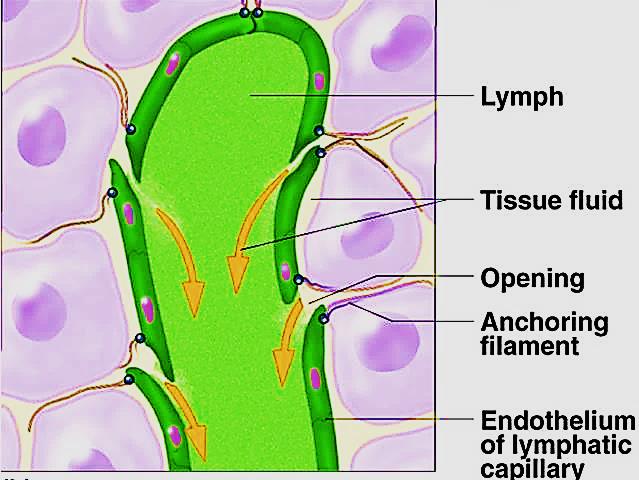 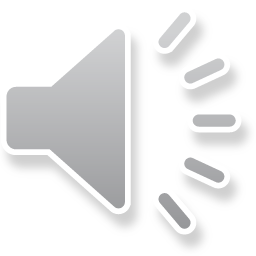 Professor Dr Hala EL-mazar 2022
Section on lymphatic vessel showing bicuspid valve
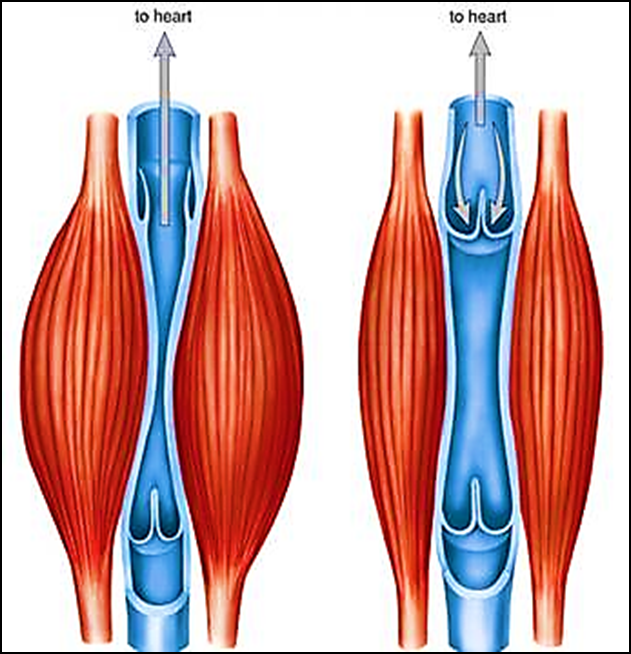 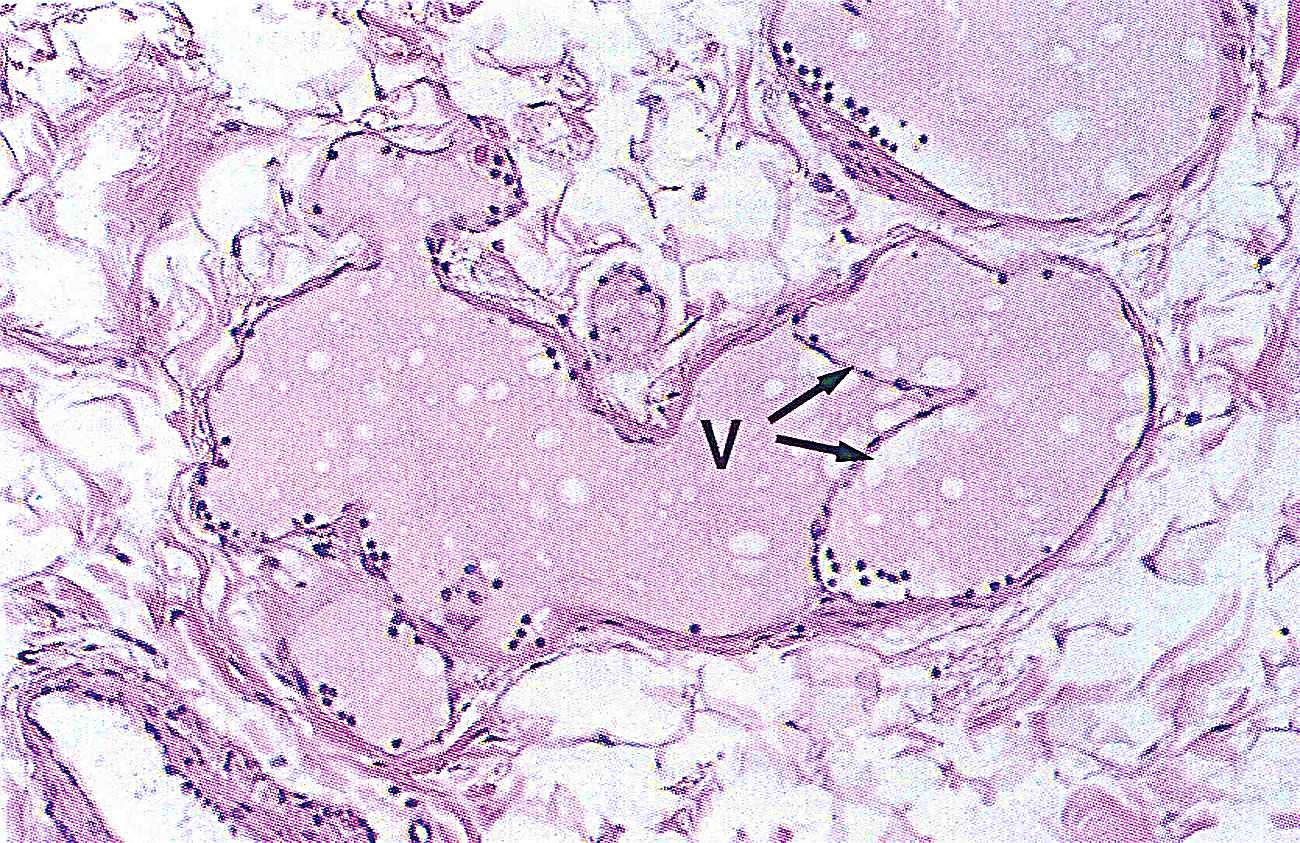 Lymphatic vessels & bicuspid valves
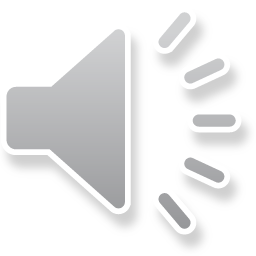 Professor Dr Hala EL-mazar 2022
Gut  associated lymphoid tissue/ GALT/ diffuse lymphoid tissue
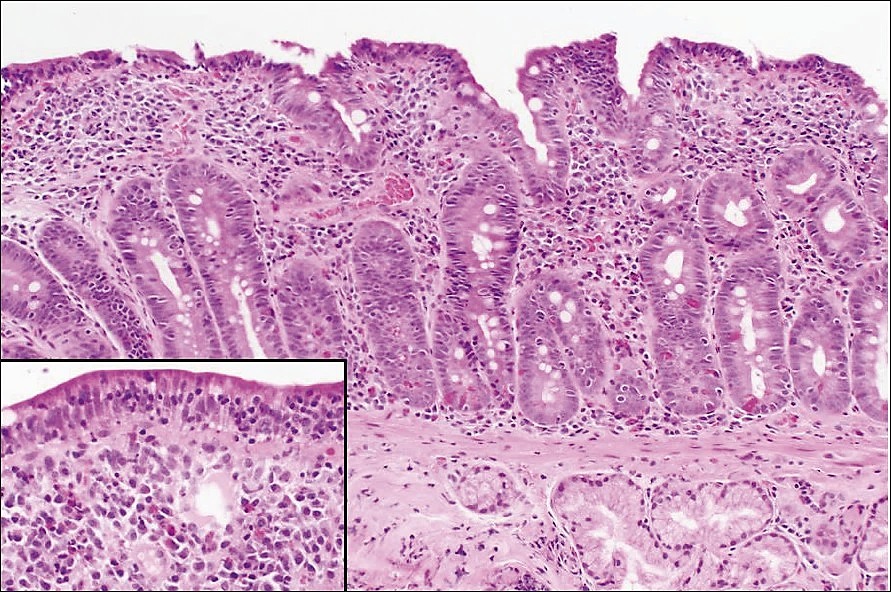 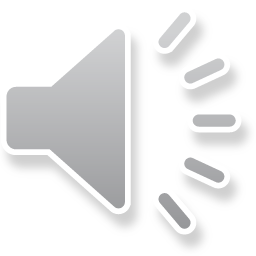 Professor Dr Hala EL-mazar 2022
Esophagus / 1ry lymphatic nodule/ no germinal center
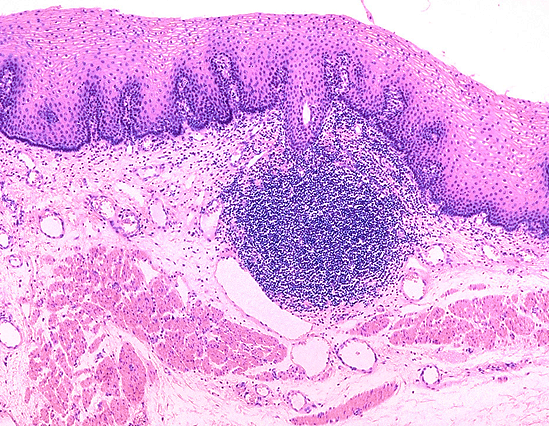 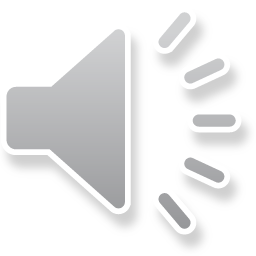 Professor Dr Hala EL-mazar 2022
2ry lymphatic nodule with germinal center
Mantel zone
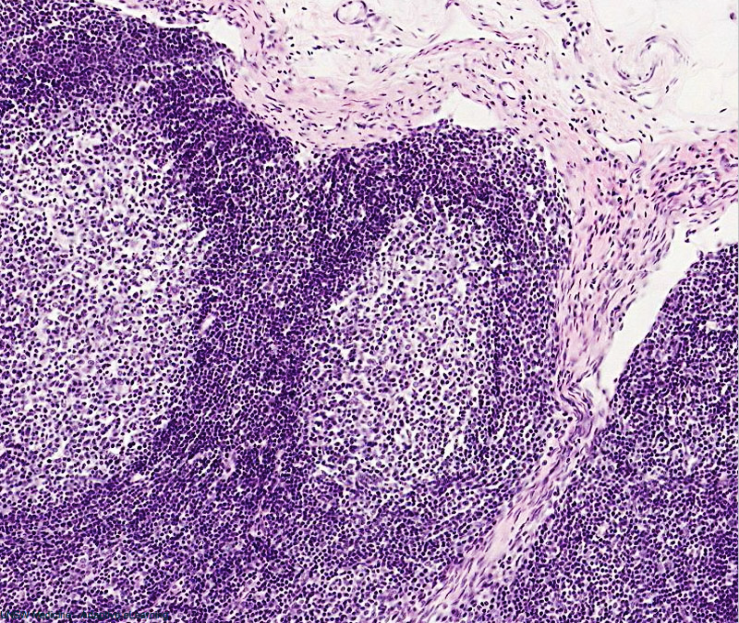 Germinal center
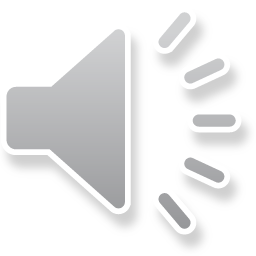 Professor Dr Hala EL-mazar 2022
High endothelial venule
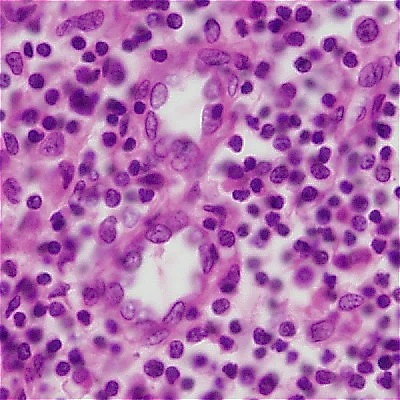 The lining epithelium is cuboidal rather than the usual flat squamous
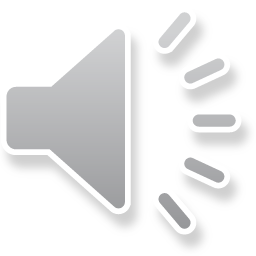 Professor Dr Hala EL-mazar 2022
Section in Lymph node
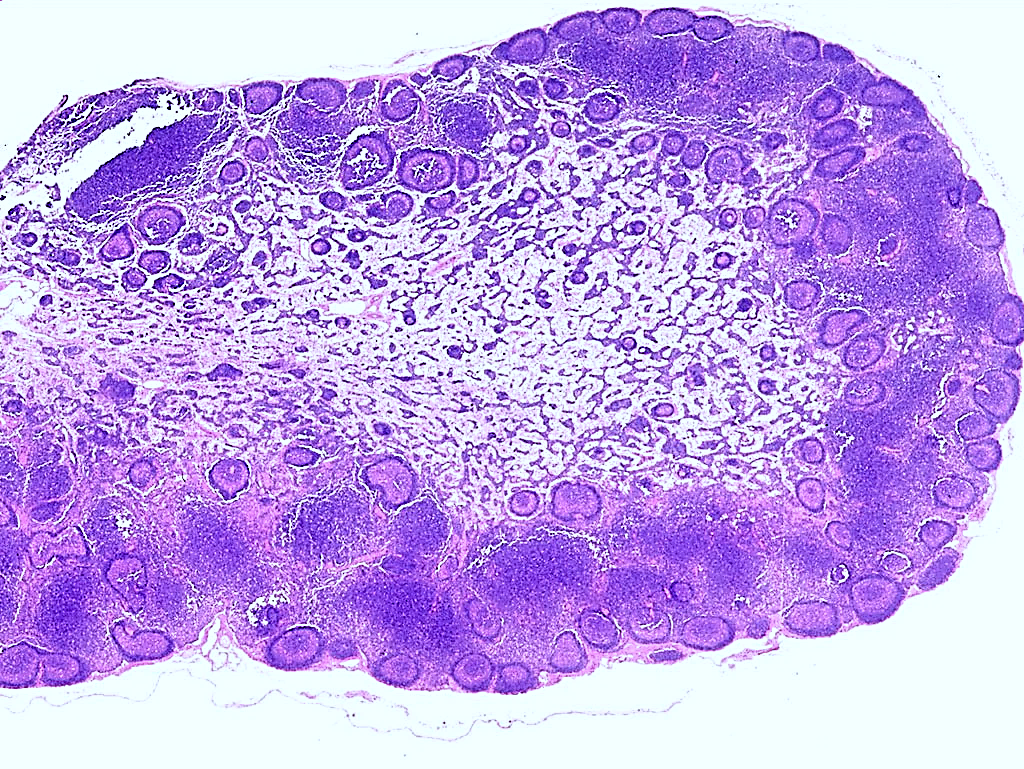 Cortex
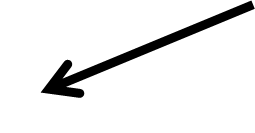 Medulla
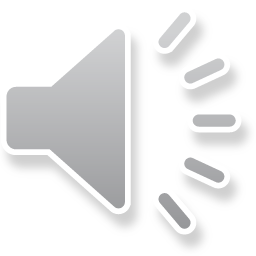 Professor Dr Hala EL-mazar 2022
Section in Lymph node showing medullary cords & sinuses
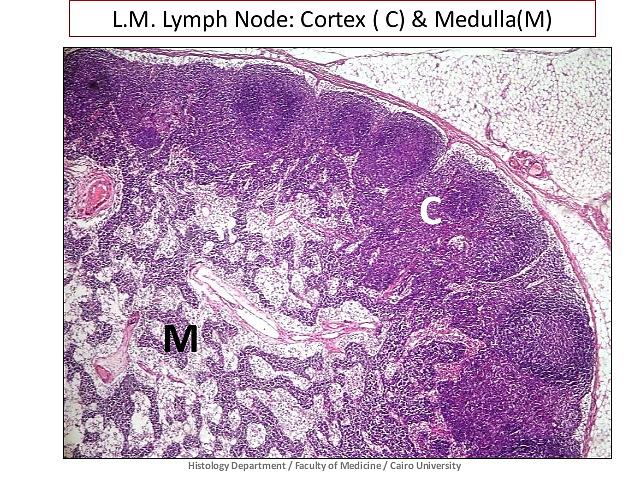 Medullary sinuses
Medullary cord
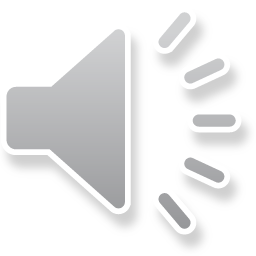 Professor Dr Hala EL-mazar 2022
Palatine tonsil
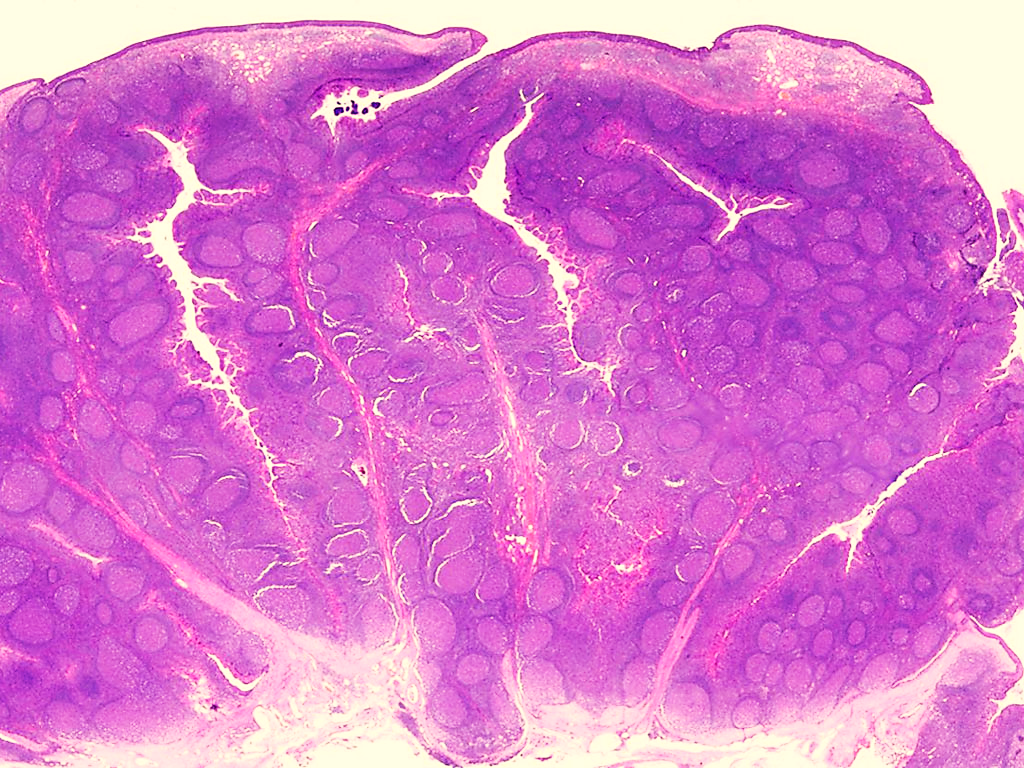 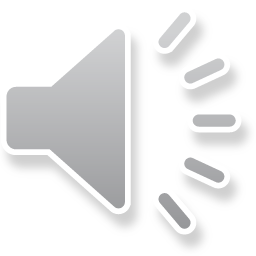 Professor Dr Hala EL-mazar 2022
Palatine tonsil
Non- K stratified squamous 
epithelium
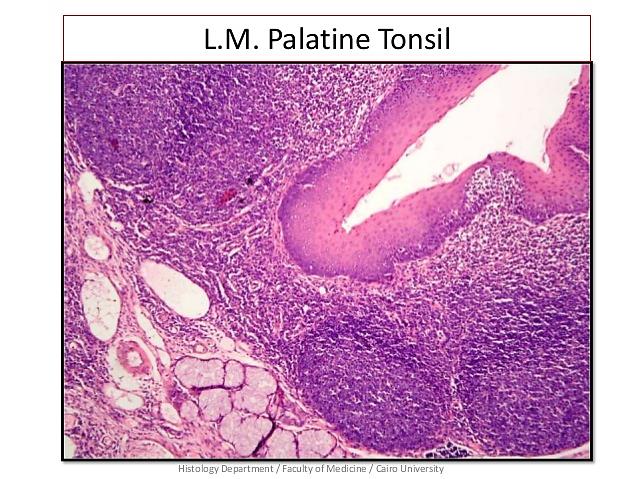 Tonsillar crypt
Lymphoid  nodules
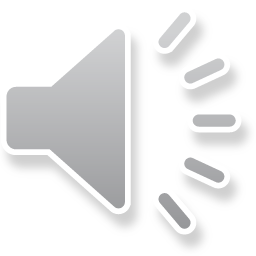 Professor Dr Hala EL-mazar 2022
Thymus/ lymphoid organ/ gland
Cortex
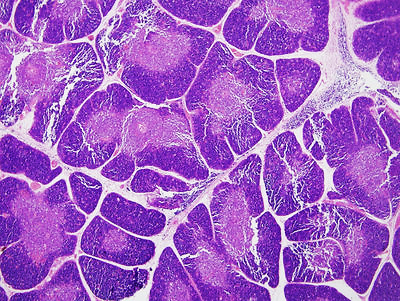 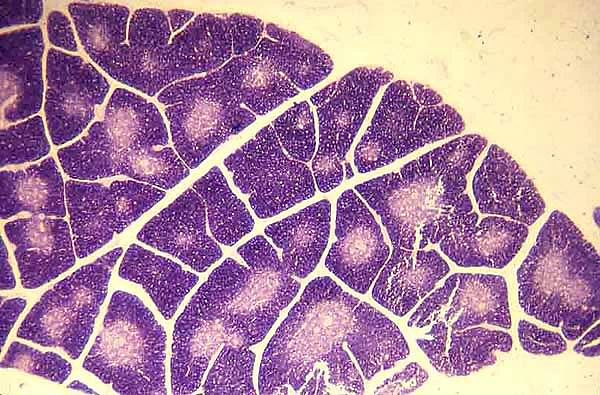 Medulla
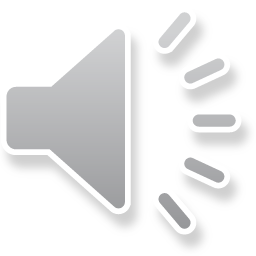 Professor Dr Hala EL-mazar 2022
Thymus/ Hassall’s corpuscle
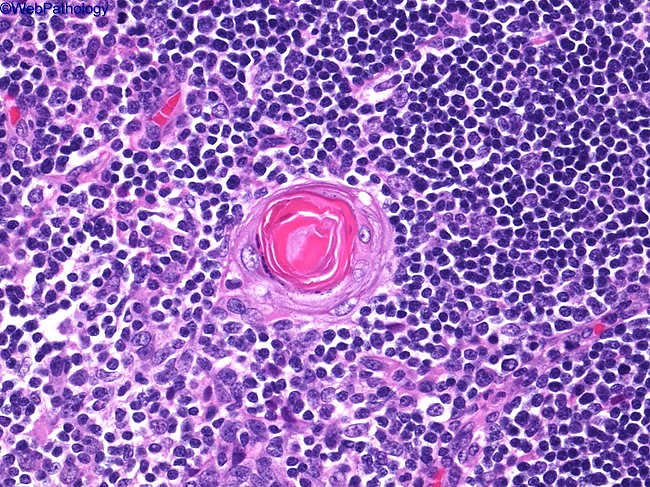 Acidophilic  mass of 
degenerated reticular cells , 
surrounded 
By concentric layers of 
epithelial reticular cells
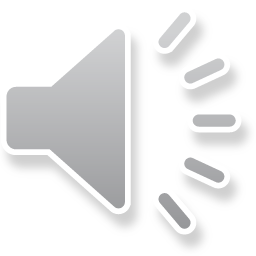 Professor Dr Hala EL-mazar 2022
Adult thymus (involuted )
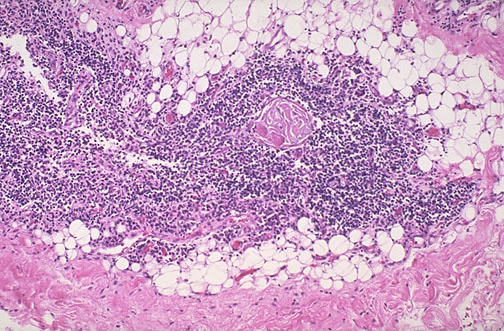 Remnant of thymic 
tissue
Hassall's corpuscles
Fatty tissue
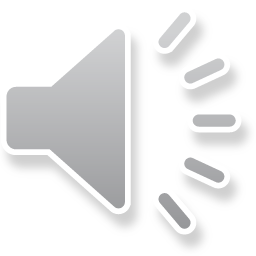 Professor Dr Hala EL-mazar 2022
Spleen showing white & red pulps
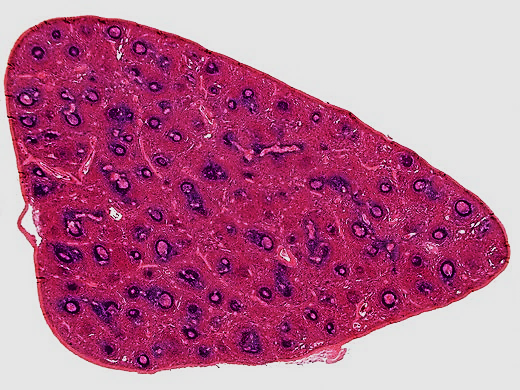 White pulp
Red pulp
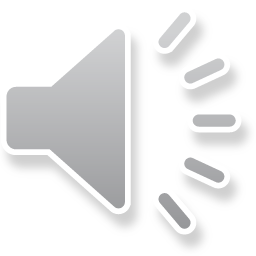 Professor Dr Hala EL-mazar 2022
Splenic nodule
Central arteriole
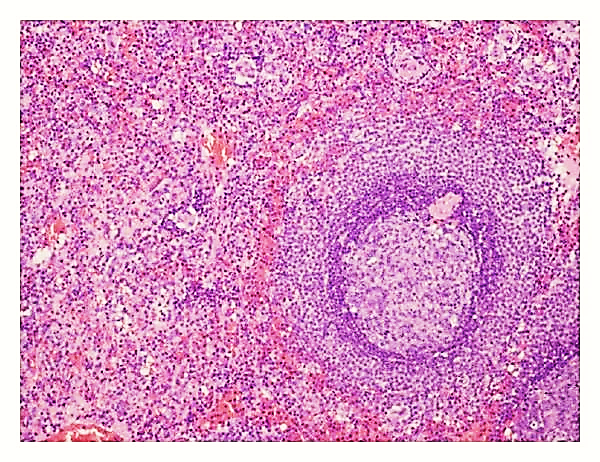 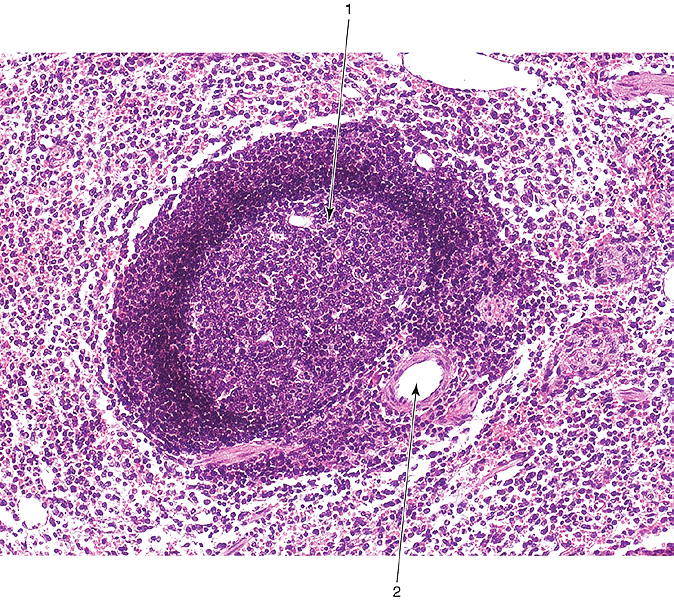 White pulp composed of 
lymphoid aggregates 
surrounded with red pulp
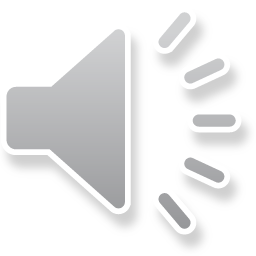 Professor Dr Hala EL-mazar 2022
MALT/ mucosa associated lymphoid tissue/ ileum
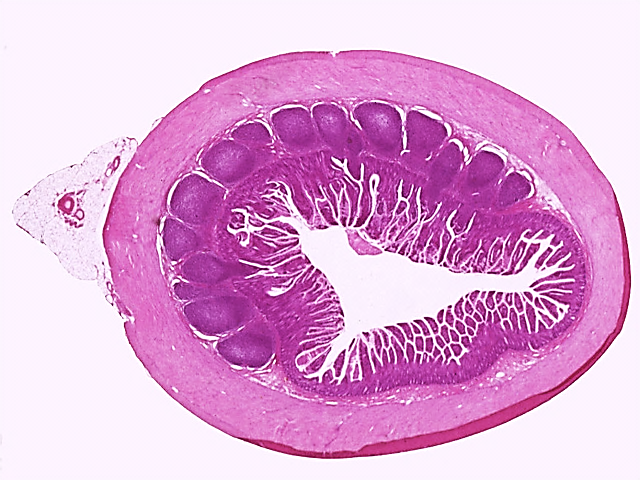 Peyer’s patches
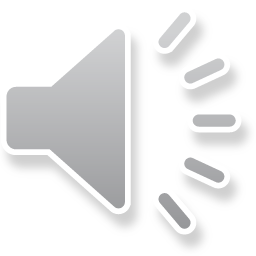 Professor Dr Hala EL-mazar 2022
MALT/ Appendix
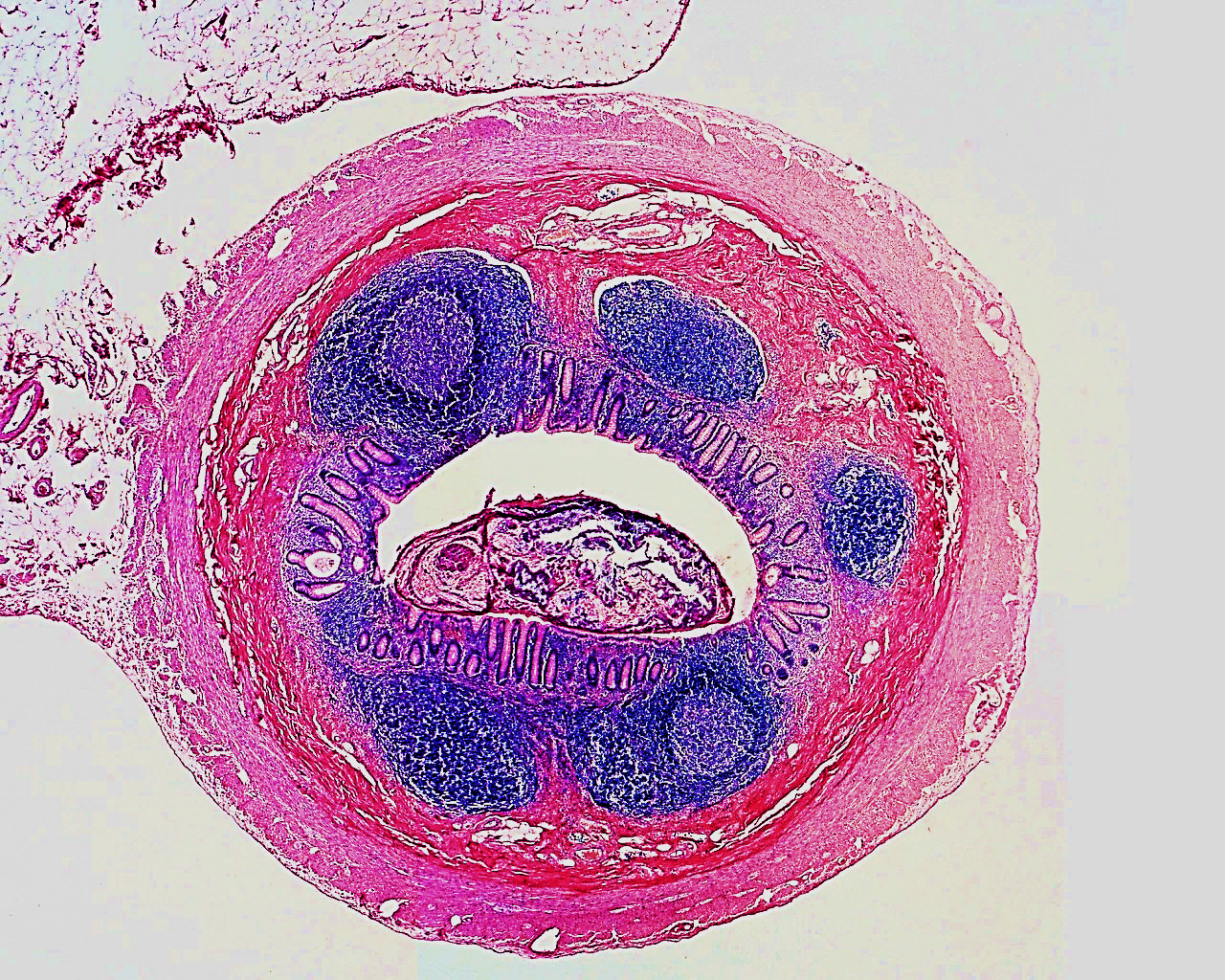 Lymphoid follicles
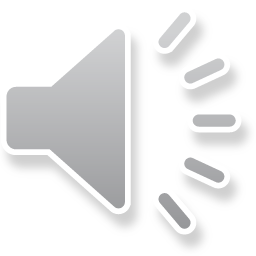 Professor Dr Hala EL-mazar 2022
Thank you
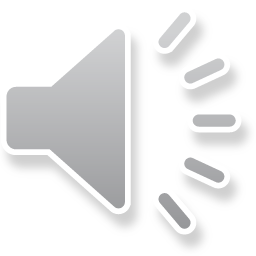 Professor Dr Hala EL-mazar 2022